Мировые тенденции в управлении образованием: точки приложения сил
Байба Петерсон, 
международный эксперт проекта «Стимулирование и мониторинг реформ в сфере образования»
1
Вызовы современного мира
Глобализация – мир человечества
Интернационализация, доступ образовательных систем
Конкуренция за ресурсы (природные, человеческие)
Конкуренция языков
Непредсказуемость профессиональных биографий
Взаимодополняемость формального и неформального образования
2
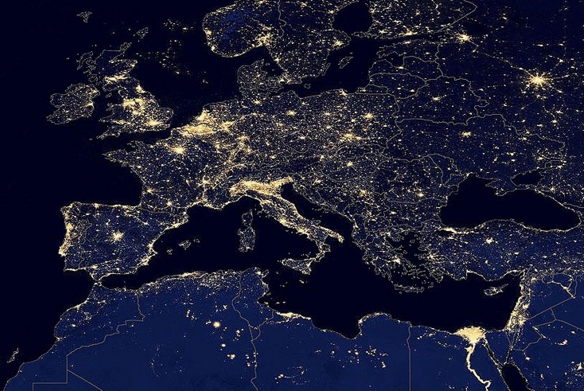 Стратегия в ситуации неопределенности – эластичность и быстрое реагирование!
3
Управление образованием – это управление переменами
1. Управление образованем = УПРАВЛЕНИЕ
2. Все современные методы менеджмента могут и должны быть использованы в системе образования.
3. NEW PUBLIC MANAGEMENT – это также для системы образования.
4. Основная идея подхода – ориентация на результат:
ПЛАН  ВНЕДРЕНИЕ  РЕЗУЛЬТАТ  ОЦЕНКА

ПЛАН
4
Министерство образования и науки
1. Главное звено в системе управления образованием
2. Сильное министерство = сильная система.
3. Главная функция министерства – разработка политики образования и науки:
Стратегическое планирование и политики;
Операциональное планирование;
Планирование бюджета и борьба за ресурсы;
Коммуникация во всех каналах
4. Другие функции:
Координация и мониторинг  внедрения
Контроль качества
Поддержка информационных систем
Административная поддержка
5
Министерства образования и науки
6
Проблемные вопросы управления по реформам образования в КР(в международном сравнении)
7
Формирование политики и стратегическое планирование
1. Недостаточная обеспеченность человеческими ресурсами
2. Отсутсвие ясных процедур планироваия на государственном уровне и в МоН;
3. Риск формального подхода к реструктуризации МоН;
4. Перезагруженность министерства рутинными работами, высокая степень централизации.
5. Отсутсвие постоянного консультативного совета по реформам образования при МоН.
6. Советы по уровням образования, совет директоров, родителей итд.
8
Проблемы - содержание и экзаменация (в школьном образовании)
3. Реформа содержания общего школьного образования:
1)Нет институционвльной ответсвенности (Департамента, агенства) за реформу содержания
2)Недостаточная обеспеченность человеческими ресурсами
3)Отсутсвие предметных ассоциаций учителей
4)Отсутсвие механизмов координации и мотивации учителей разрабатывающих предметные стандарты, программы, методику, учебники.
4. Система проверок, экзаминации:
Неясность политики, концептуального подхода.
Отсутсвие институции отвечающей за функцию
5. Отсутсвие ясной политики по развитию национальных учебников.
9
Проблемы управления – Высшее образование
1. Нет институционвльной ответсвенности (Департамента) в МоН; 
2. Отсутсвие институции акредитации, риск лобизма частных структур аккредитации (бизнес!);
3. Отсутсвие консультативного механизма и представительства вузов;
4. Несоответсвие структуры высшего образования Болоньскому проуессу (отсутсвие академического направления).
5. Отсутсвие политики укрепления автономии ВУЗов.
10
Проблемы управления – мониторинг и информационное обеспечение
1. ИСУО – нет полной функциональности, продолжается неточность в данных по учащимся, школам; 
2. Отсутсвие инструментов измерения качества:
- Нет централизованной экзаминации с независимой оценкой;
- Отказ от участия в международных сравнительных обследованиях (PISA).
3. Опросы общественного мнения? Другие исследования по качеству?
Результаты международных сравнительных обследований – весомый аргумент в борьбе за ресурсы для образования!
11
Обеспечение реформ образования
12
Вопросы скорого будущего
Конкурентноспособность образовательной системы;
Политика языков в образовательной системе;
Модернизация подготовки учителей;
Создание каналов коммуникации и инновативных подходов выходящих за рамки стандартной системы образования.
13
Точки приложения сил
Укрепление дееспособности МоН – 150 работников;
Приоритетное укрепление функции стратегического планирования и разработки политики ( 5 10 человек)
3. Обеспечение инстиуции разработки содержания, методичекого обеспечения и экзаминации.
4. Поддержка созданию/укреплению профессиональных ассоциациий учителей по предметам.
5. Реабилитация высшего образования - во всех смыслах.
6. Разработка стратегии коммункации сектора (особенно для уровня принимающих решения).
7. Постоянная  стратегическая борьба за ресурсы!
14
Рано или поздно придет время, 
когда  государство вынужденно 
будет взять  лидерство в 
проведении образовательных 
реформ.
«Проблемы реформирования системы образования
Кыргызской Республики»
Национальный институт стратегических
 исследований  КР

Это время настало!
15